w w w . d m i . u n i f e . i t
w w w . u n i f e . i t
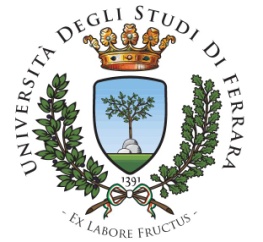 Università degli Studi di Ferrara
DIPARTIMENTO DI MATEMATICA E INFORMATICA
OFFERTA FORMATIVA

Corso di Studio Triennale in MATEMATICA 

http://www.unife.it/scienze/matematica

Corso di Studio Triennale in INFORMATICA

http://www.unife.it/scienze/informatica


Corso di Studio Magistrale in MATEMATICA
http://www.unife.it/scienze/ls.matematica

Dottorato di Ricerca in Matematica 
www.dmi.unife.it/dottorato
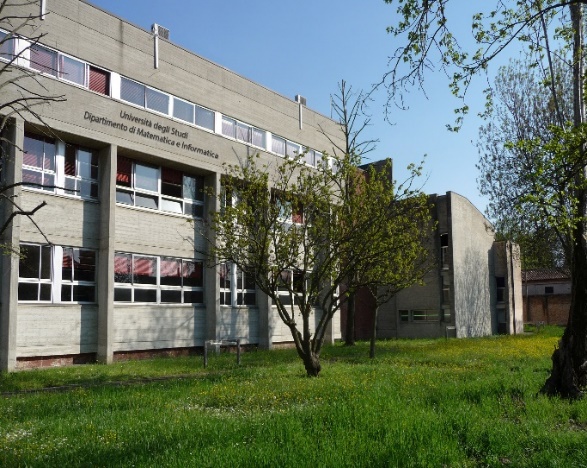 I NOSTRI PUNTI DI FORZA: 
dimensione internazionale 
 didattica di qualità e 
a misura di studente
alto livello di occupazione al termine degli studi
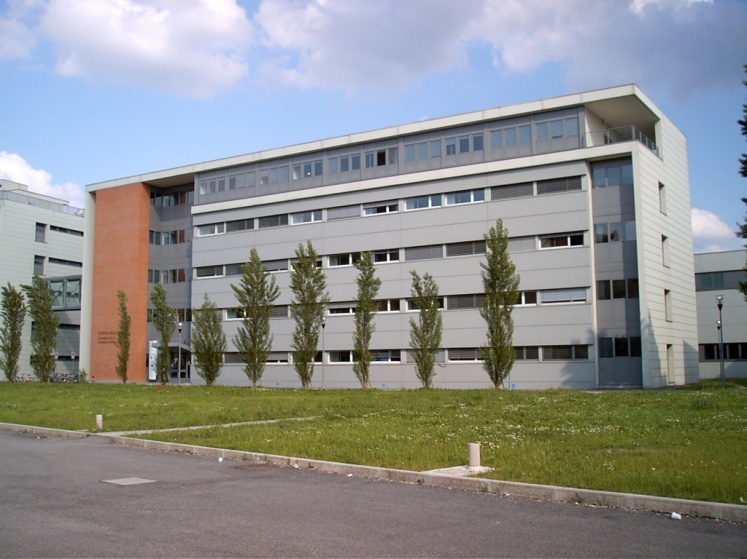